Instituto Politécnico Nacional
   Escuela Superior de Cómputo
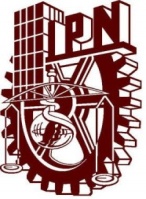 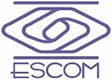 Estudio Comparativo de Estimadores de Velocidad para Generadores Síncronos de Imanes Permanentes empleados en Sistemas de Generación Eólica
Sergio Cortes Gutiérrez , José Álvaro Frutos Martínez, Oscar Carranza Castillo, Rubén Ortega Gonzalez
1
Energía eólica
La energía eólica es la energía cuyo origen proviene del movimiento de masa de aire, es decir del viento.
Se debe a la diferencia de presiones existentes en distintos lugares de esta, moviéndose de alta a baja presión.
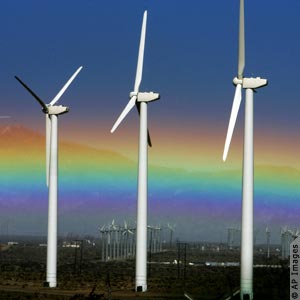 2
Sensorless
Engloba a los controladores de motores o generadores que evitan la presencia de alguno de los sensores mecánicos necesarios para su implementación.
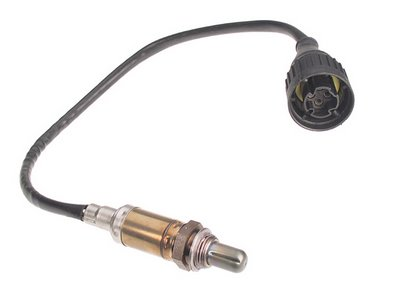 3
Ventajas del uso de Sensorless
Costo

Menor ruido

Menor  Mantenimiento

Baja inercia del sistema
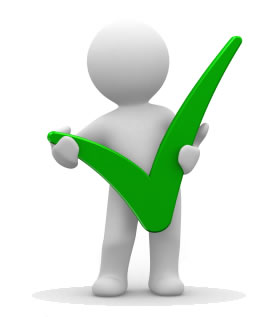 4
Investigación de Estimadores de velocidad en GSIP
Posición del rotor vs velocidad del rotor

Las técnicas sensorless parten de modelos matemáticos y variables eléctricas físicamente mensurables en la maquina estudiada, que permiten estimar la posición y velocidad del rotor, con errores acotados por el tipo de técnica utilizada.
5
Técnicas Sensorless
Bucle abierto
Ecuaciones de estado
Estocásticos
No lineales
Redes neuronales
6
Clasificación de técnicas de estimadores de velocidad sensorless en GSIP
7
Estimación de velocidad por medio de Modelo estático
Se emplea la estimación por este modelo en los motores de Inducción en donde esta técnica se estima el deslizamiento del motor mediante cálculo analógico, basándose en la sencilla relación existente entre el par electromagnético y el voltaje en el entrehierro.
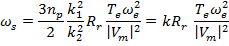 8
Bucle abierto mediante ecuaciones de estado
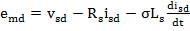 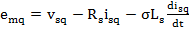 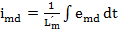 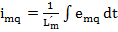 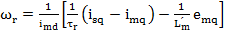 9
MRAS (Modelo de Referencia Adaptativo)
El modelo de referencia, consiste en las ecuaciones de flujo en el estator y el modelo de adaptación, que considera que el rotor velocidad como el parámetro ajustable, se muestra en las ecuaciones siguientes:
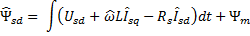 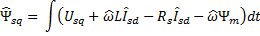 10
Observador de Luenberger
El observador de Luenberger estima las variables de estado del motor de inducción según:
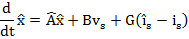 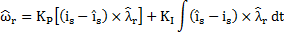 11
Filtro Kalman
Filtro de Kalman extendido (EKF): Es un estimador estocástico óptimo del sistema de estados que puede ser usado para la estimación de parámetros en sistemas no lineales a partir de señales perturbadas con ruido aleatorio. 
Observador simplificado de Kalman: surge del clásico estimador de Luenberger con la particularidad de que su sintonización está basada en el filtro de Kalman.
12
Observador por Modos Deslizantes
Se deriva de las estrategias de control no lineal en sistemas de estructura variable , utilizando las ecuaciones de estado del sistema para estimar la fuerza electromotriz inducida.
13
Propiedades no Lineales
Estimación basada en los armónicos debidos del estator y el rotor

Estimación basada en la componente de tercer armónico del voltaje del estator debida a la saturación

Estimación de velocidad basada en variaciones de la inductancia de fugas
14
Inteligencia Artificial
Las dos principales soluciones basadas en inteligencia artificial utilizadas para la estimación de la velocidad están basadas en las redes neuronales (ANN) y las redes difusas-neuronales (FNN).
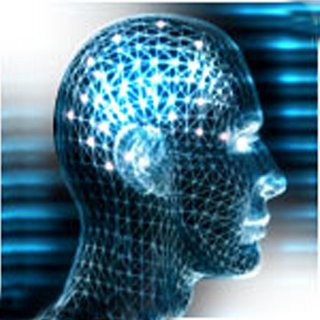 15
Phase Locked Loop (PLL)
La técnica PLL es utilizada ampliamente en aplicaciones de rectificadores trifásicos controlados, inversores y también en aplicaciones de energía eólica para generadores sincrónicos de imanes permanentes y generadores de inducción de doble devanado.
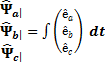 16
Resultados
Estimador basado en las variaciones de la inductancia de fugas con la posición del rotor.

Los estimadores basados en las ecuaciones estáticas

Los estimadores basados en la saturación magnética y el ranurado del rotor 

Los estimadores basados en las ecuaciones de estado
17
Resultados
El modelo de referencia de adaptación

Estimador Luenberger 

Filtro de Kalman extendido 

Observador simplificado de Kalman 

Inteligencia artificial

Phase Lock Loop
18
Comparativa de Estimadores de Velocidad
19
¡Gracias por su atención!
Contacto:

sorgi_wcg8@hotmail.com, ocarranzac@ipn.mx, homero_900601@hotmail.com
rortegag@ipn.mx
20